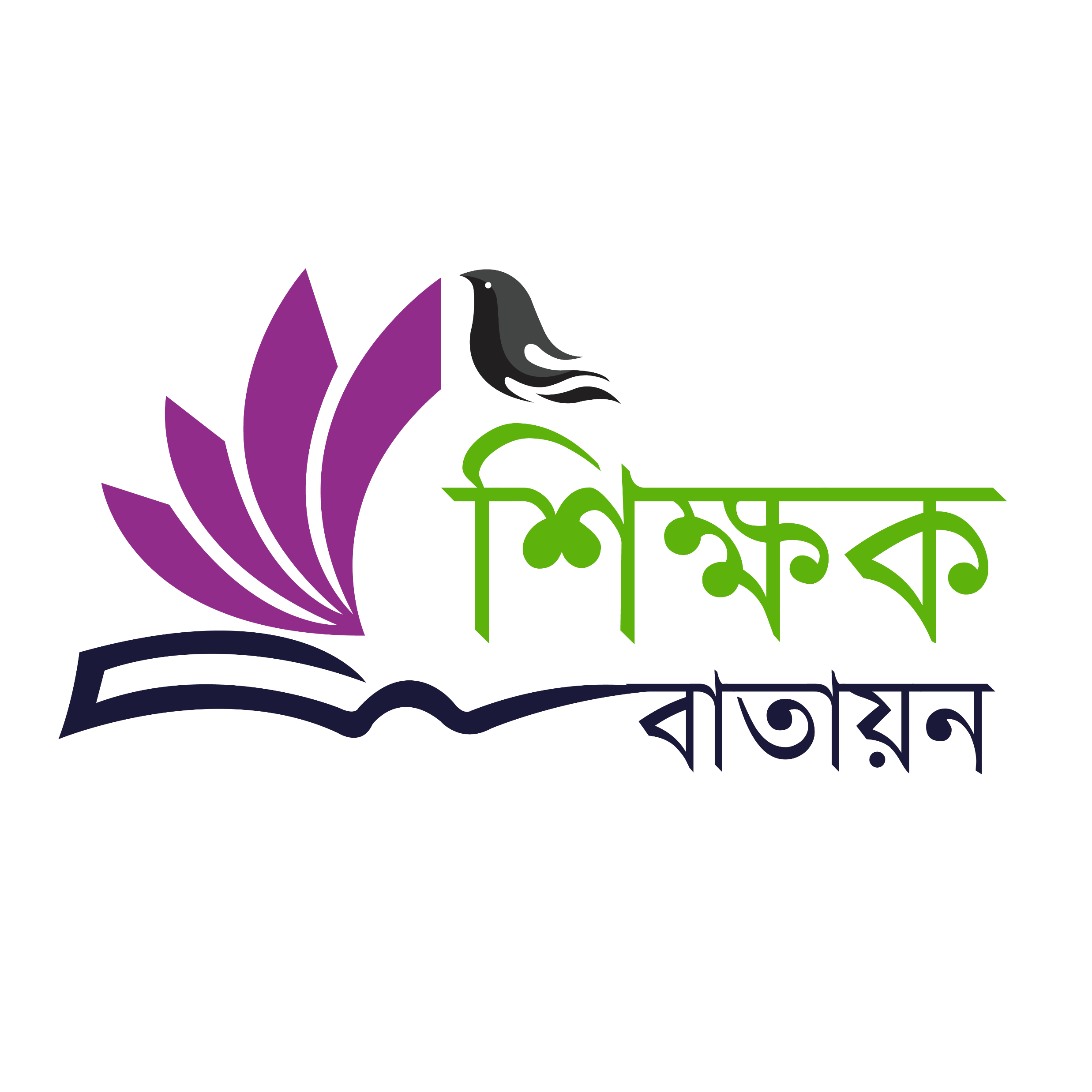 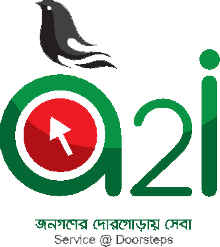 মাল্টিমিডিয়া ক্লাশে স্বাগতম
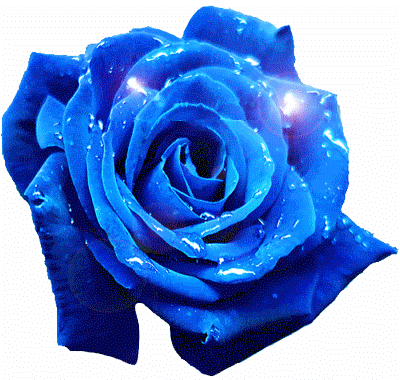 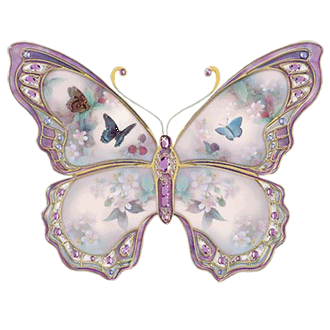 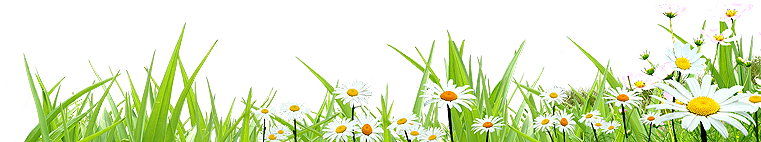 [Speaker Notes: শুভেচ্ছা স্লাইড]
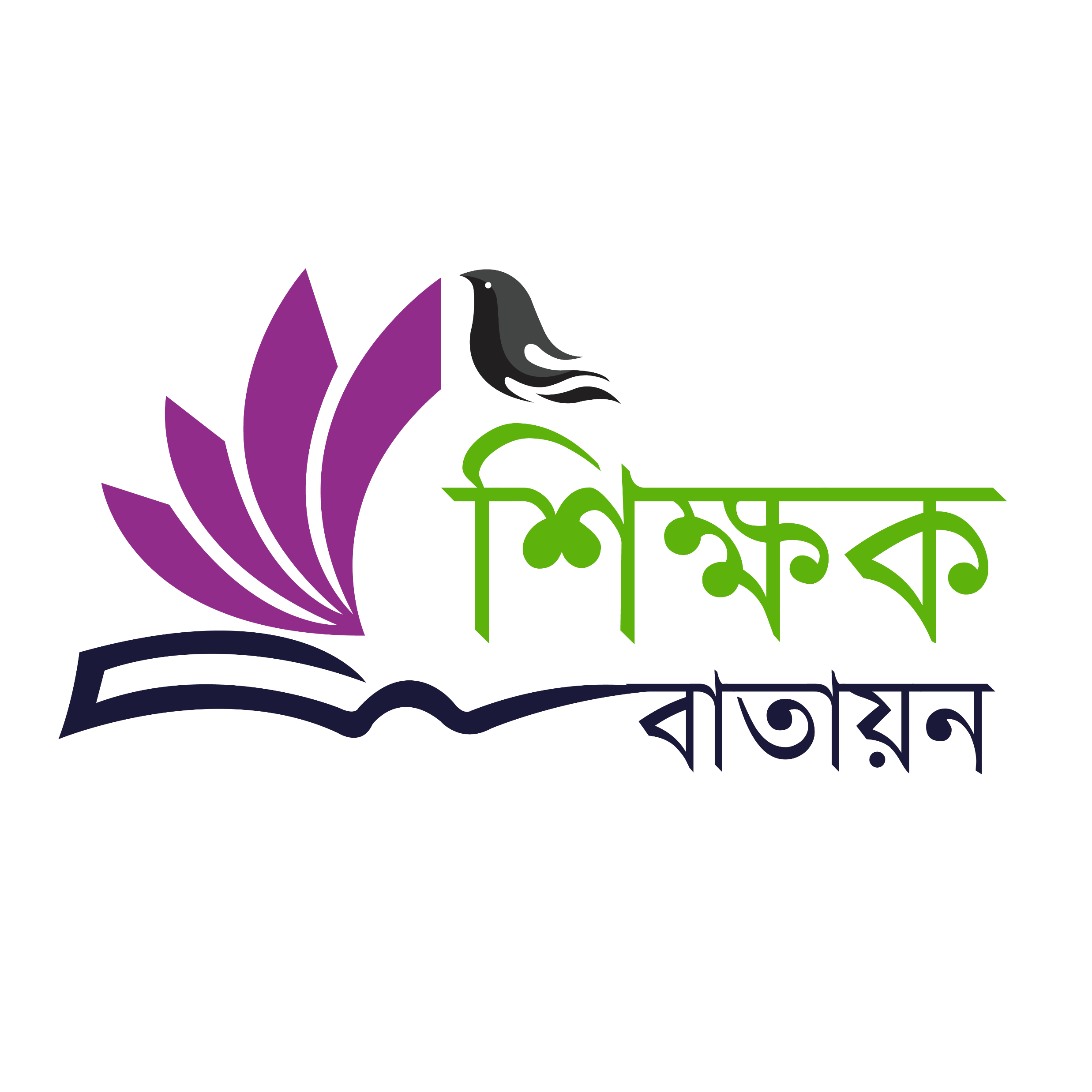 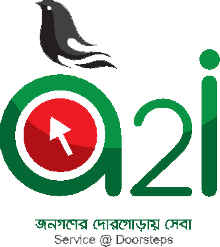 পরিচিতি
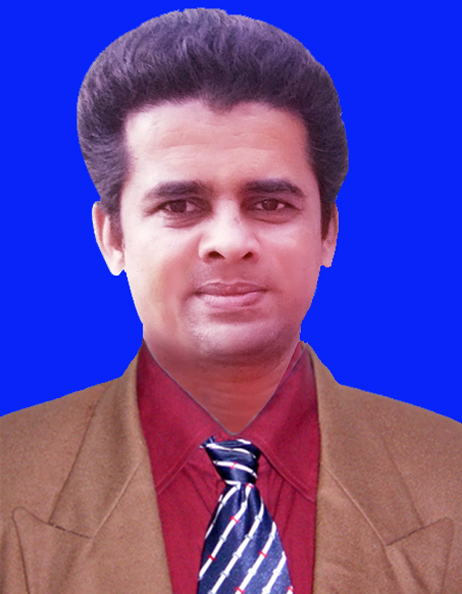 বিষয়:তথ্য ও যোগাযোগ প্রযুক্তি
দাখিল ৮ম শ্রেণি
অধ্যায় – ৪
পাঠ-২২
সময়- ৪৫ মিনিট
তারিখ: ২৫-১০-২০১৯
মোঃ আইয়ুব আলীসহঃশিক্ষক(কম্পি:)জামুরহাট দ্বিমূখী দাখিল মাদ্রাসা, শিবগঞ্জ,বগুড়া।মোবাঃ ০১৭১৯৪৬৮১২১ইমেইলঃ ayoubbogra@gmail.com
[Speaker Notes: এই স্লাইডে শিক্ষক পরিচিতি ও পাঠ পরিচিতি থাকবে]
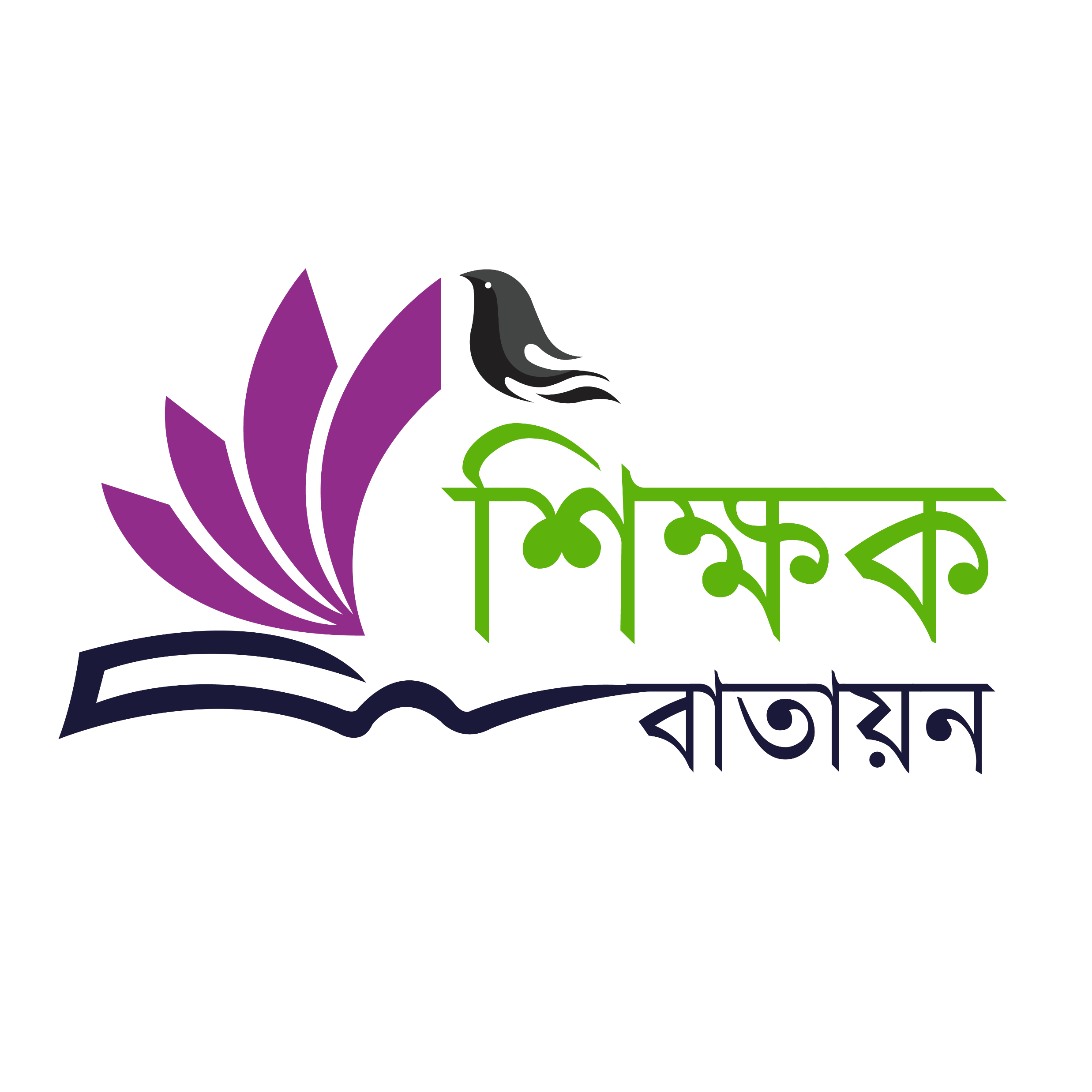 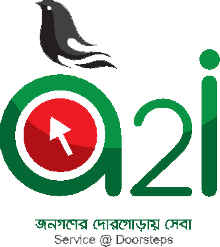 নিচের চিত্রগুলো লক্ষ কর
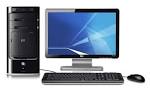 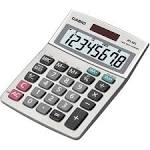 এই দুইটি যন্ত্রের মধ্যে কি মিল রয়েছে ?
এই দুইটি যন্ত্রের মধ্যে কি পার্থক্য রয়েছে?
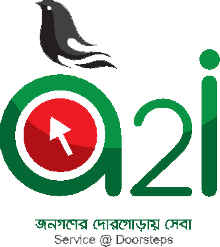 চিত্রে কী দেখতে পাচ্ছ?
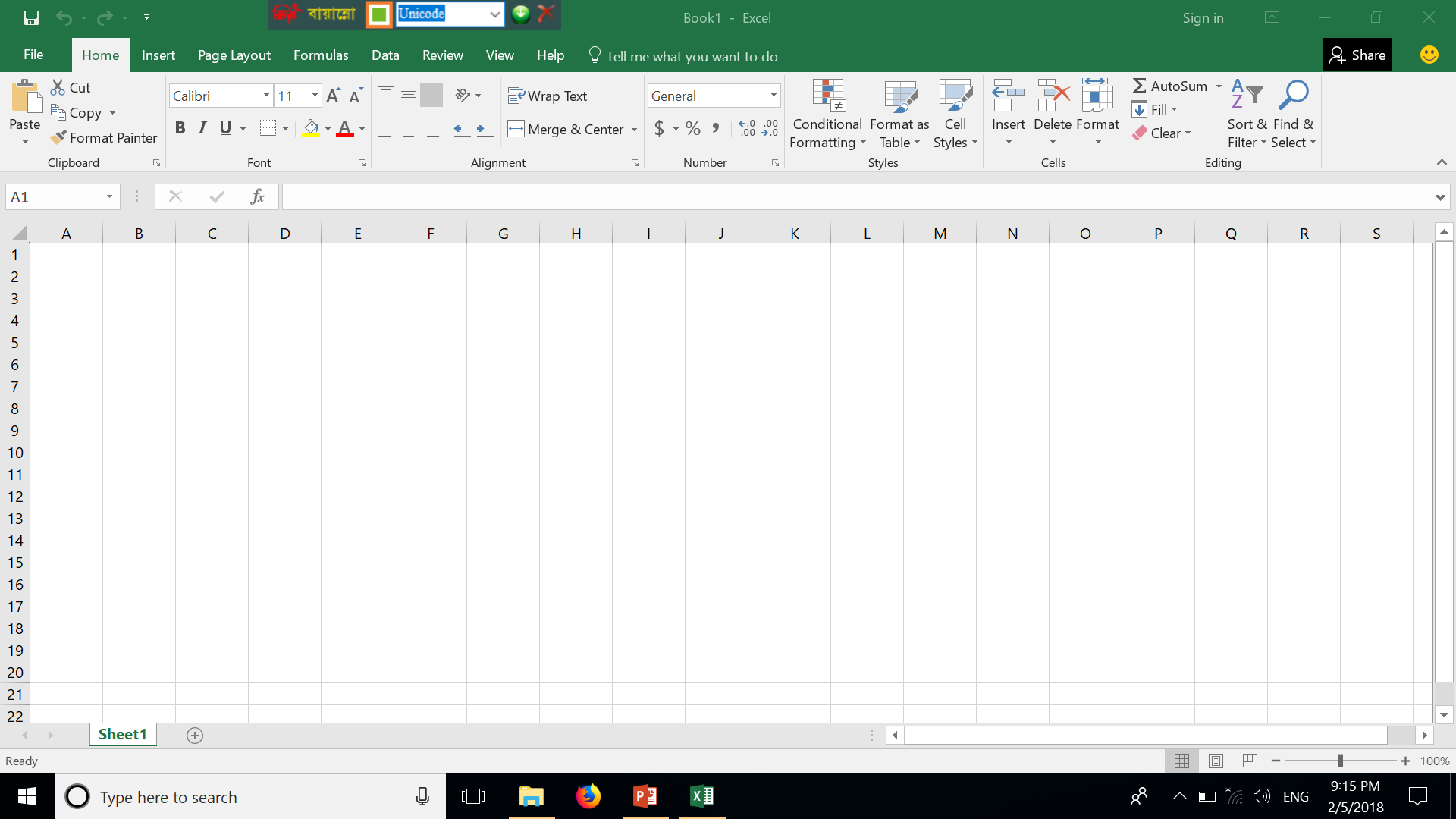 ছড়ানো বড় মাপের কাগজকে কী বলে
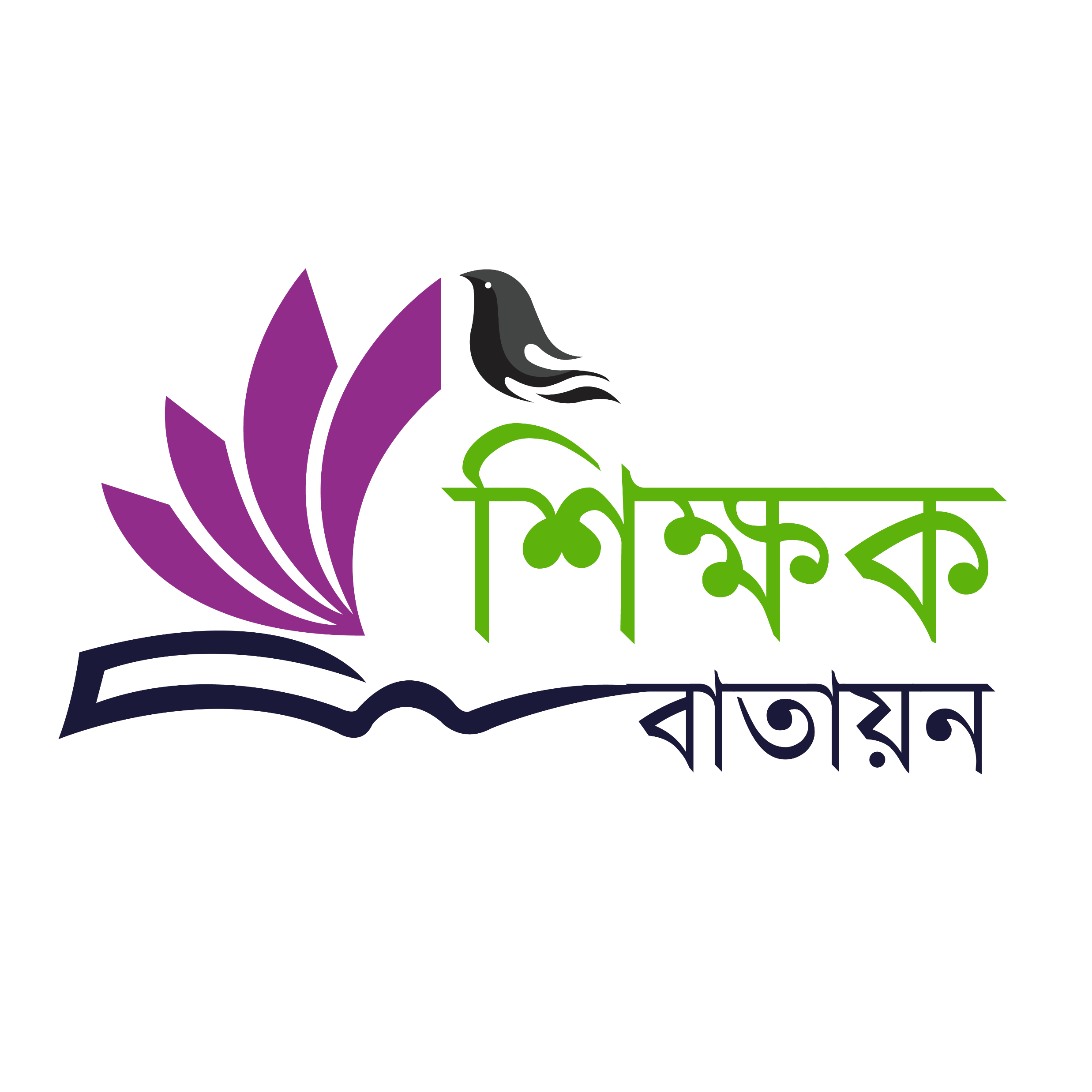 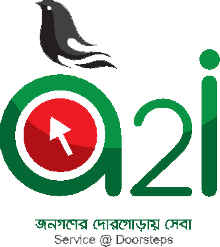 আজকের পাঠ
স্প্রেডশিটের ব্যবহার
তোমরা খাতায় লিখে নাও।
[Speaker Notes: এই স্লাইডের মাধ্যমে পাঠ ঘোষণা করব।]
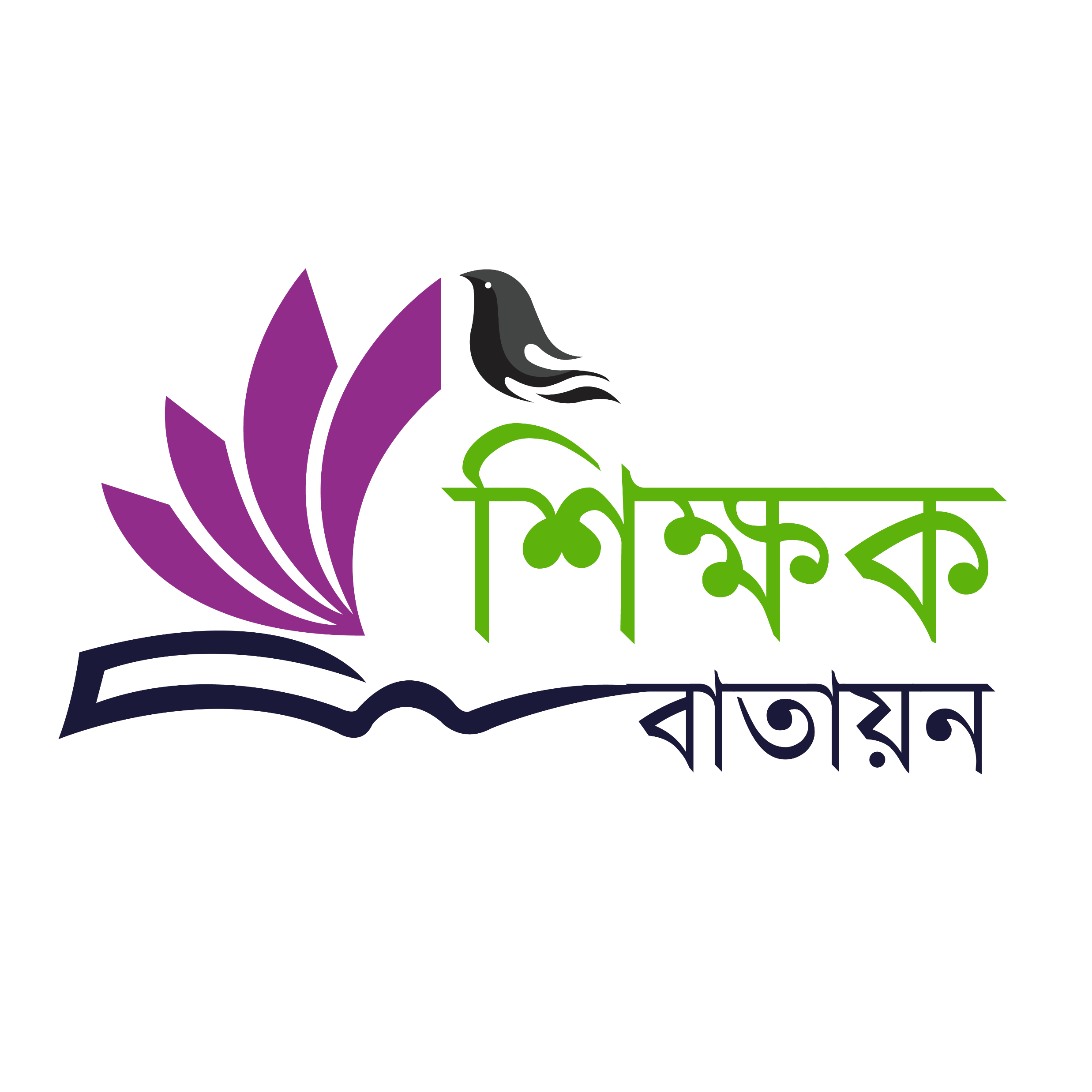 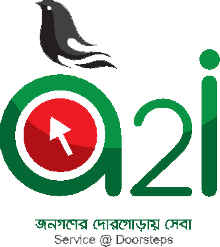 শিখনফল
পাঠ শেষে শিক্ষার্থীরা...
এই অধ্যায় শেষে শিক্ষার্থীরা:
১. স্প্রেডশিট সফটওয়্যার কি তা বলতে পারবে।
২.স্প্রেডশিটের ধারণা ও ইতিহাস বর্ণনা করতে পারবে।
৩. স্প্রেডশিটের ব্যবহারের উদ্দেশ্য বর্ণনা করতে পারবে।
[Speaker Notes: শিক্ষার্থীরা কি শিখবে তা এই স্লাইডে  জানা যাবে।]
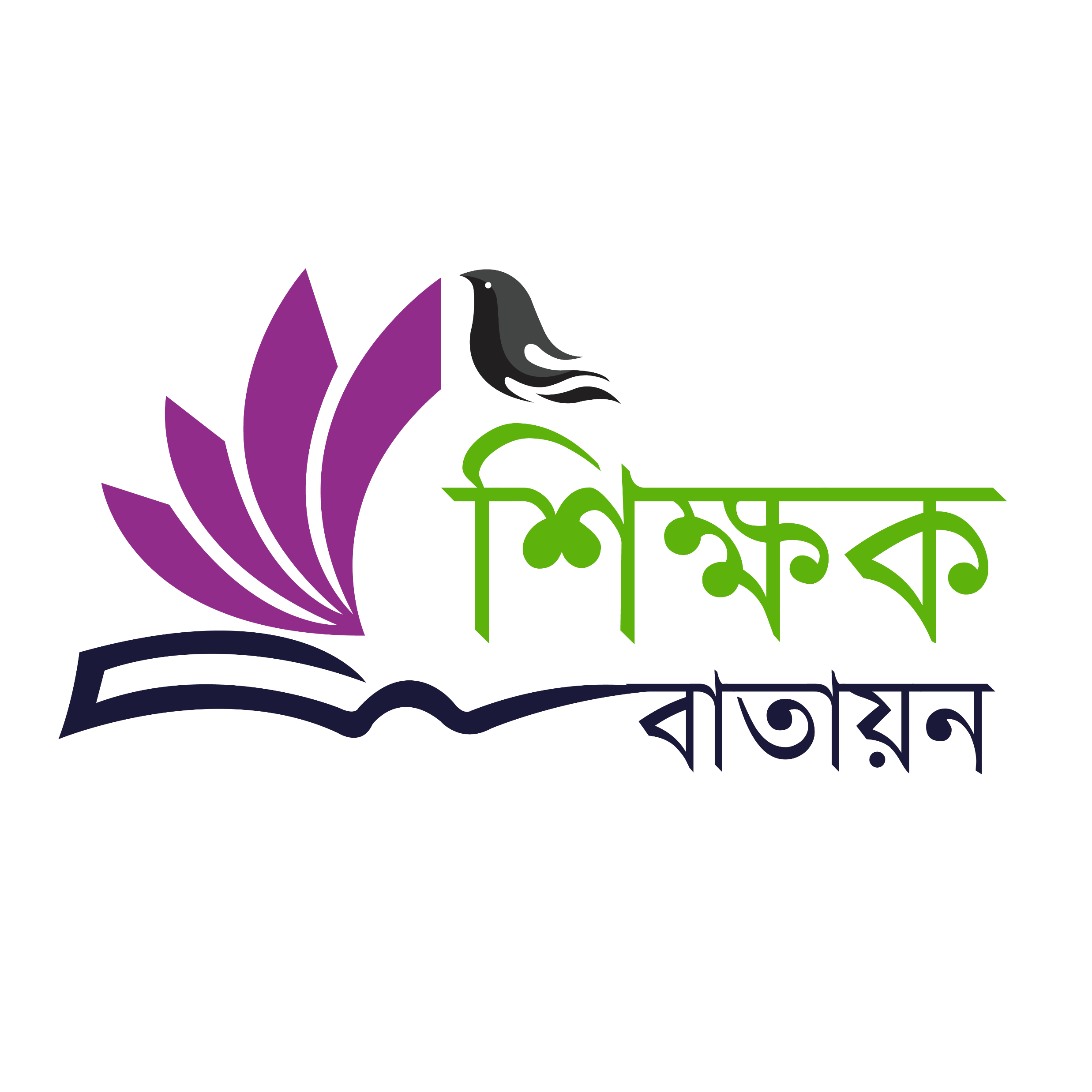 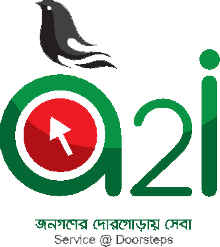 হিসাব শুরুর ইতিহাস
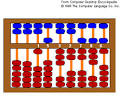 অ্যাবাকাস
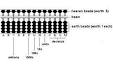 জাপানি গণনা যন্ত্র
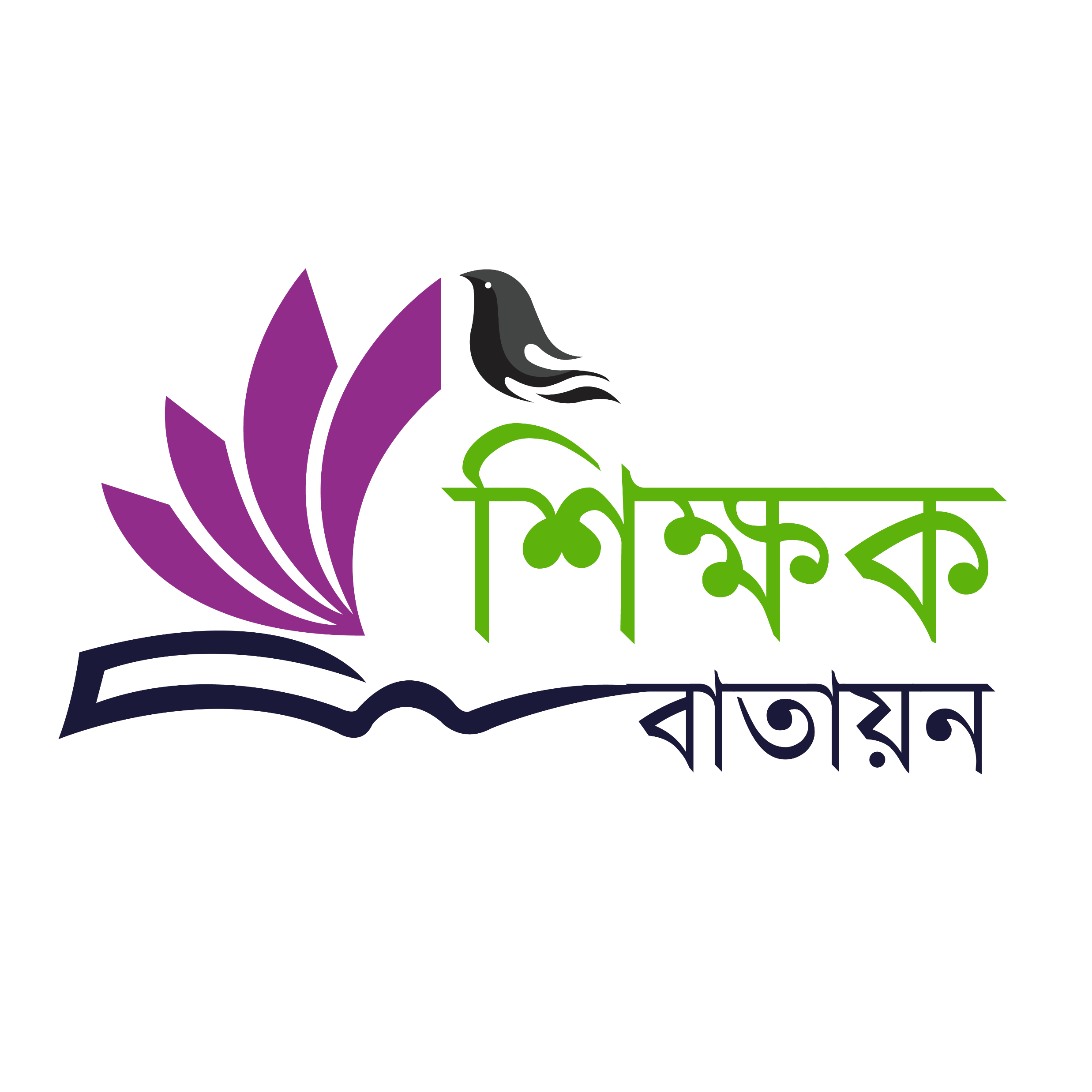 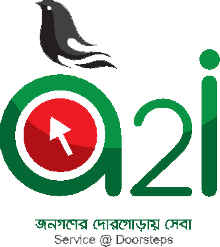 হিসাব শুরুর ইতিহাস
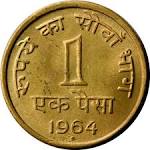 কালের বিবর্তনে পয়সার ব্যবহার হয়। পরবর্তীতে টাকার ব্যবহার হয়।দশমিক গণনার শুরু হয় ভারতবর্ষে ।
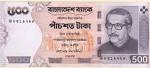 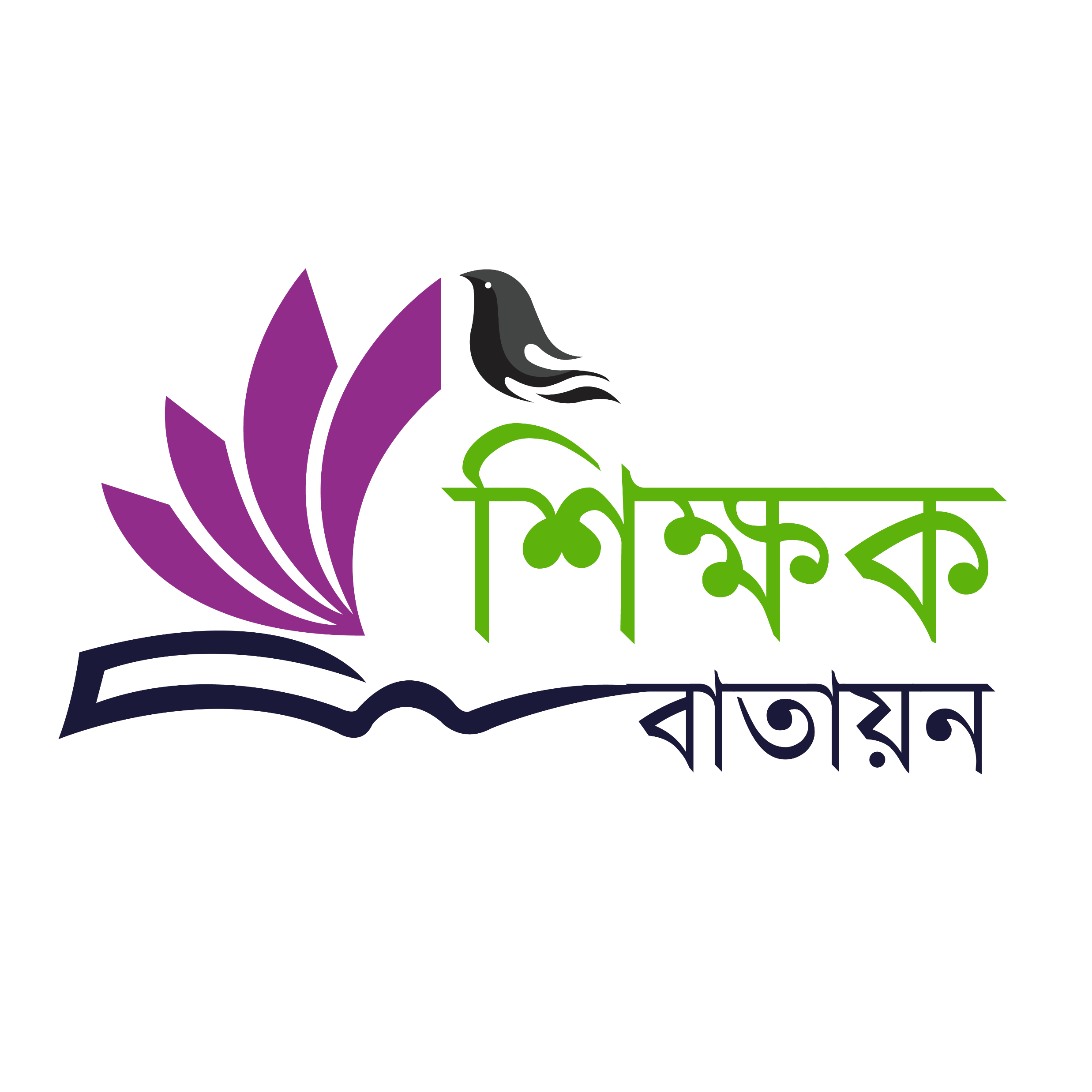 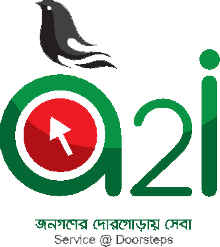 ঝিনুক ও নুড়িপাথর দিয়ে গণনা করত।
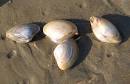 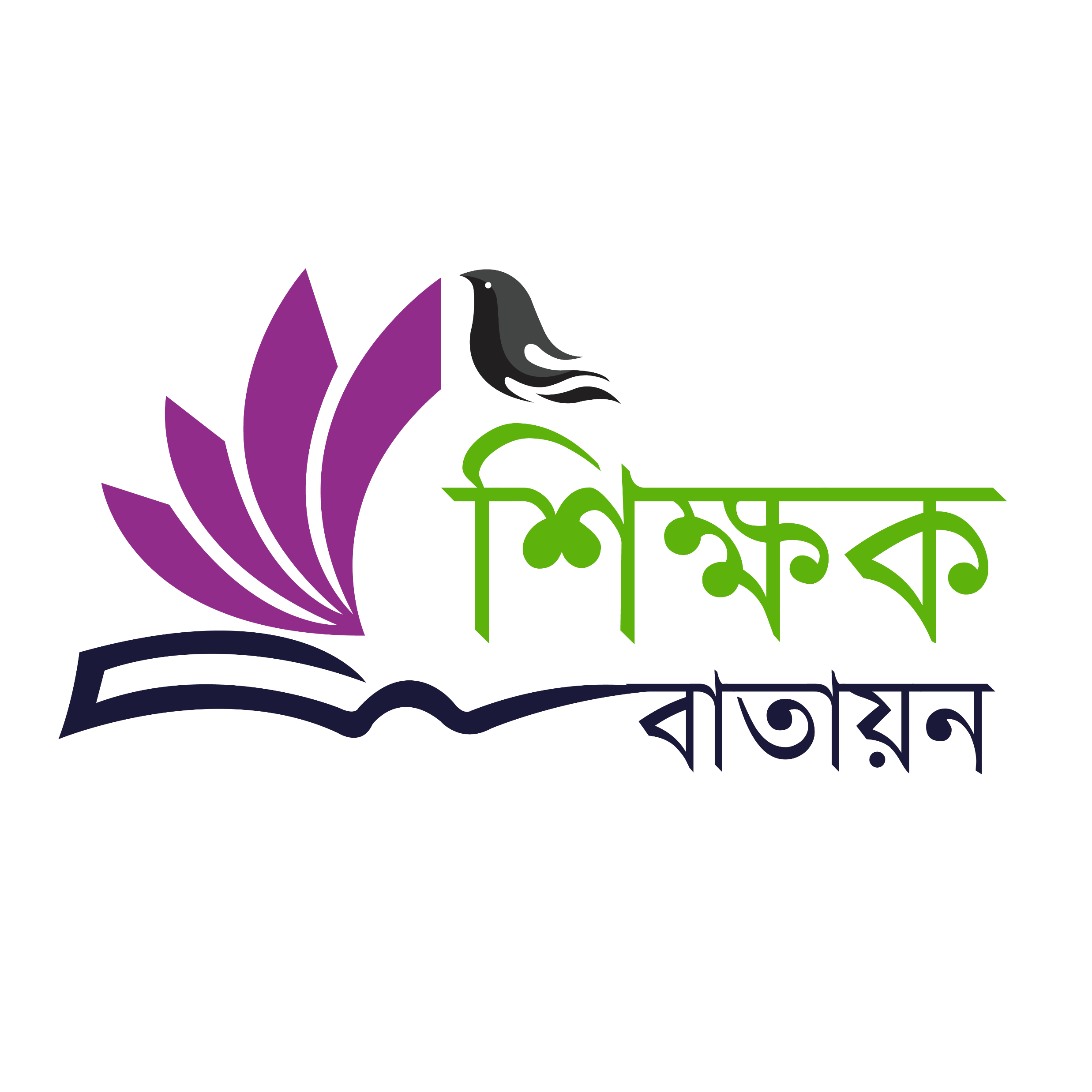 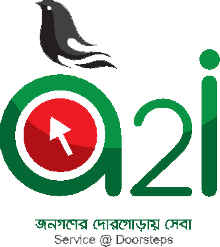 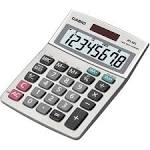 ক্যালকুলেটর
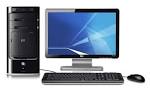 কম্পিউটারে সফটওয়্যারেরমাধ্যমে|
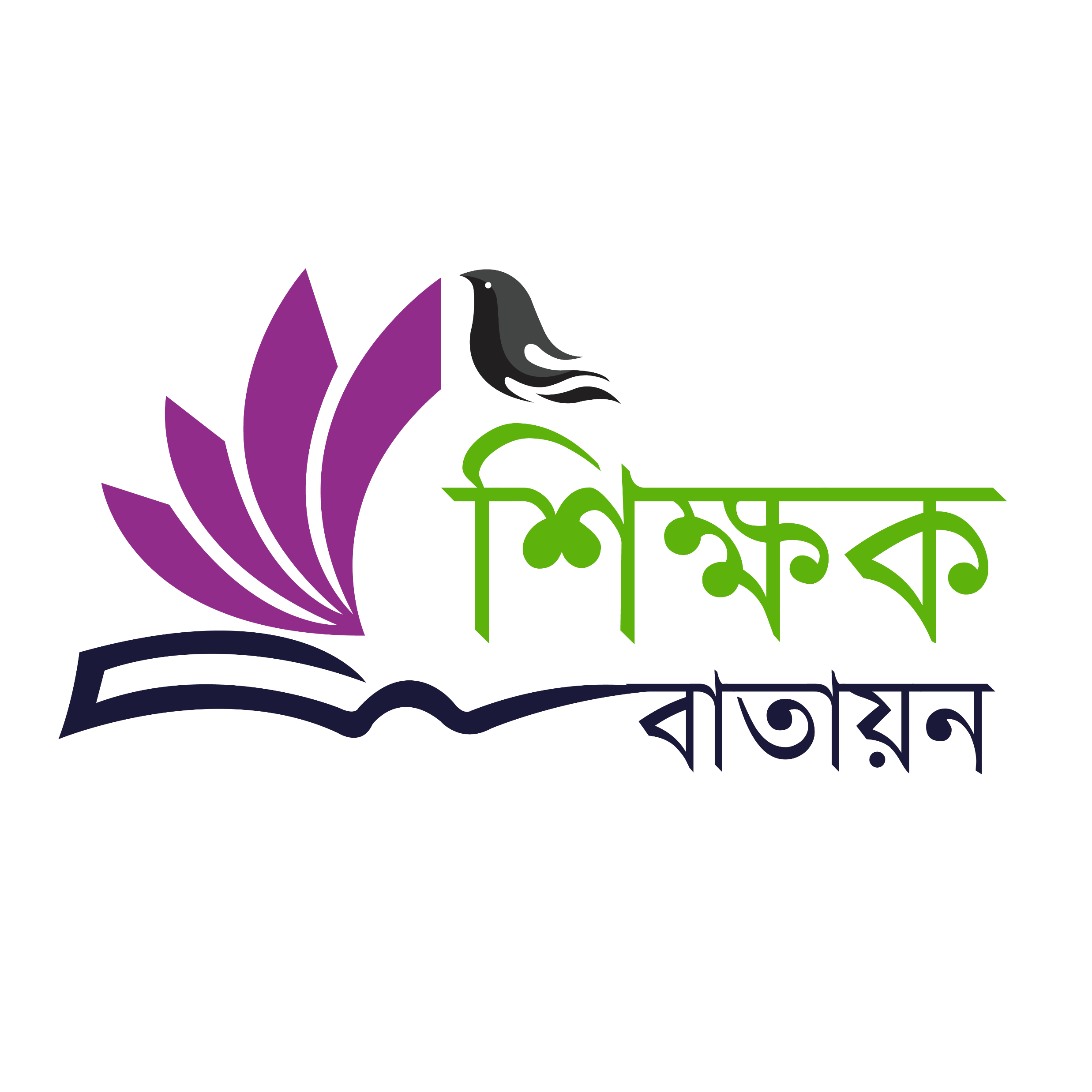 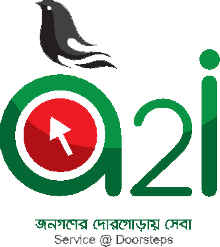 স্প্রেডশিট সফটওয়্যার
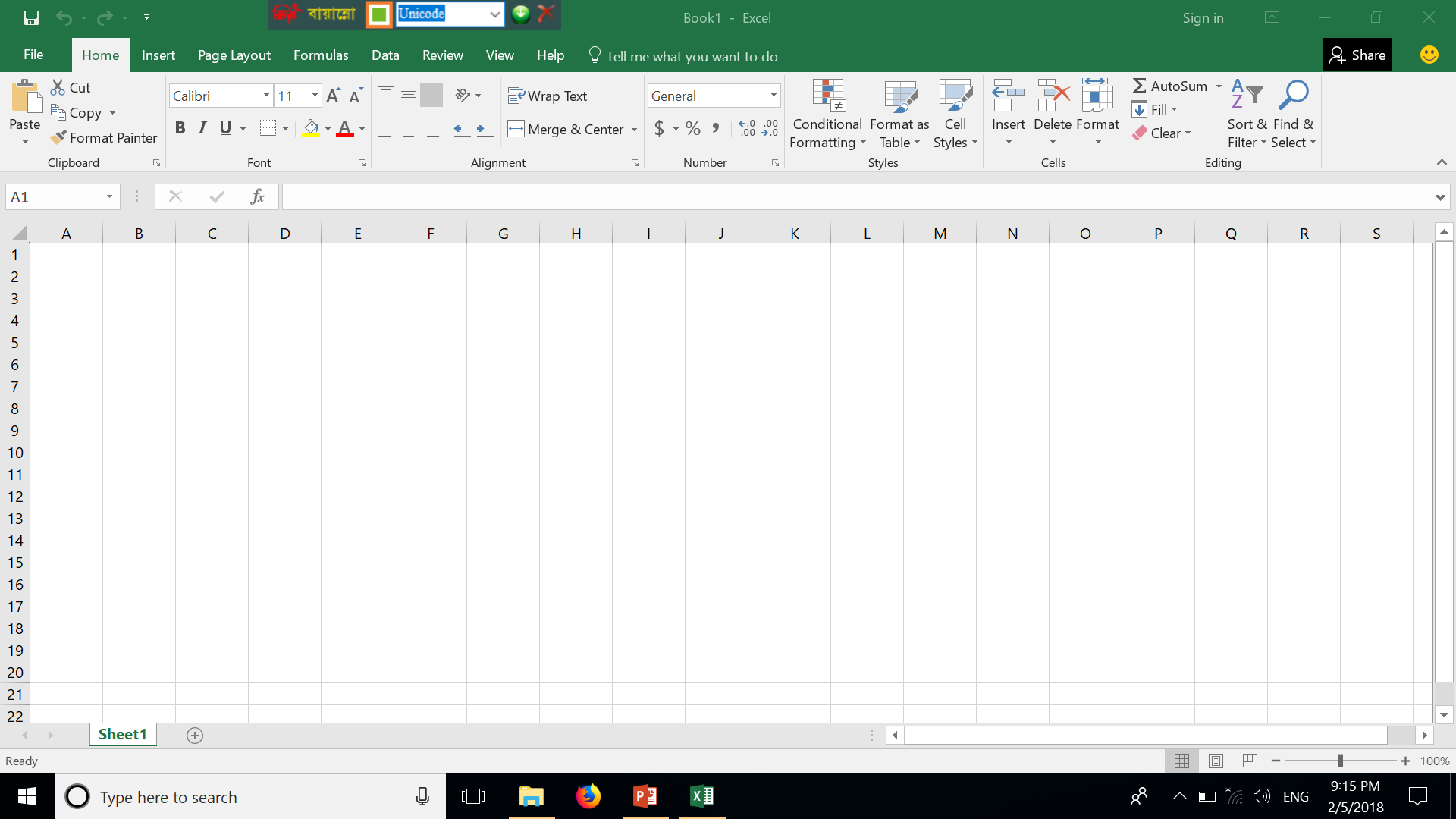 স্প্রেডশিট হলো ছড়ানো বড় মাপের কাগজ , যেখানে হিসাব করা হয়। অনেক ছোট ছোট ঘর থাকে একে Cell বলা হয়।
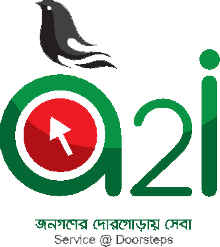 একক কাজ
১। সেল কাকে বলা হয়?
২। স্প্রেডশিট কাকে বলে?
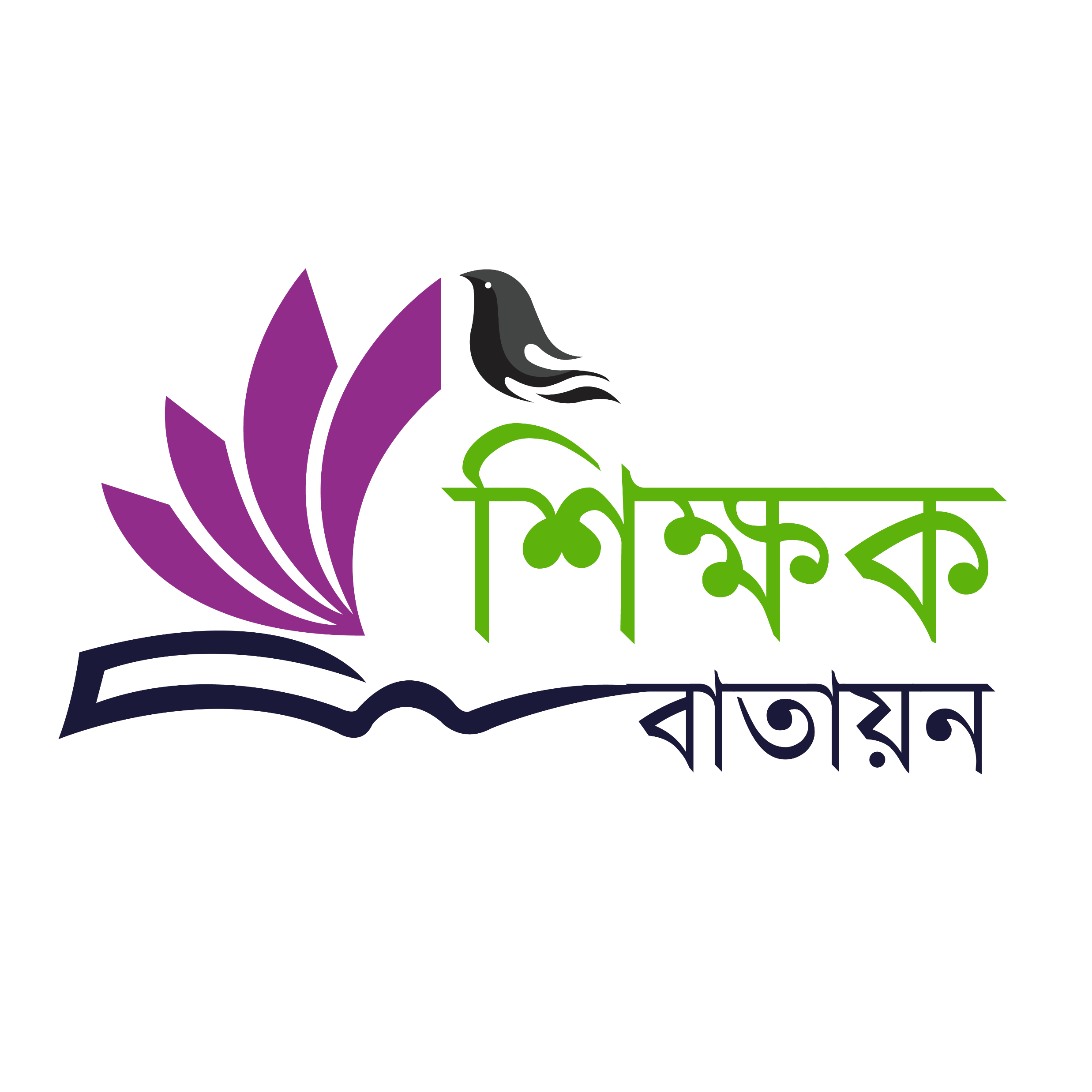 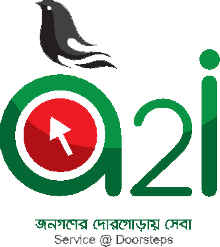 স্প্রেডশিট সফটওয়্যার
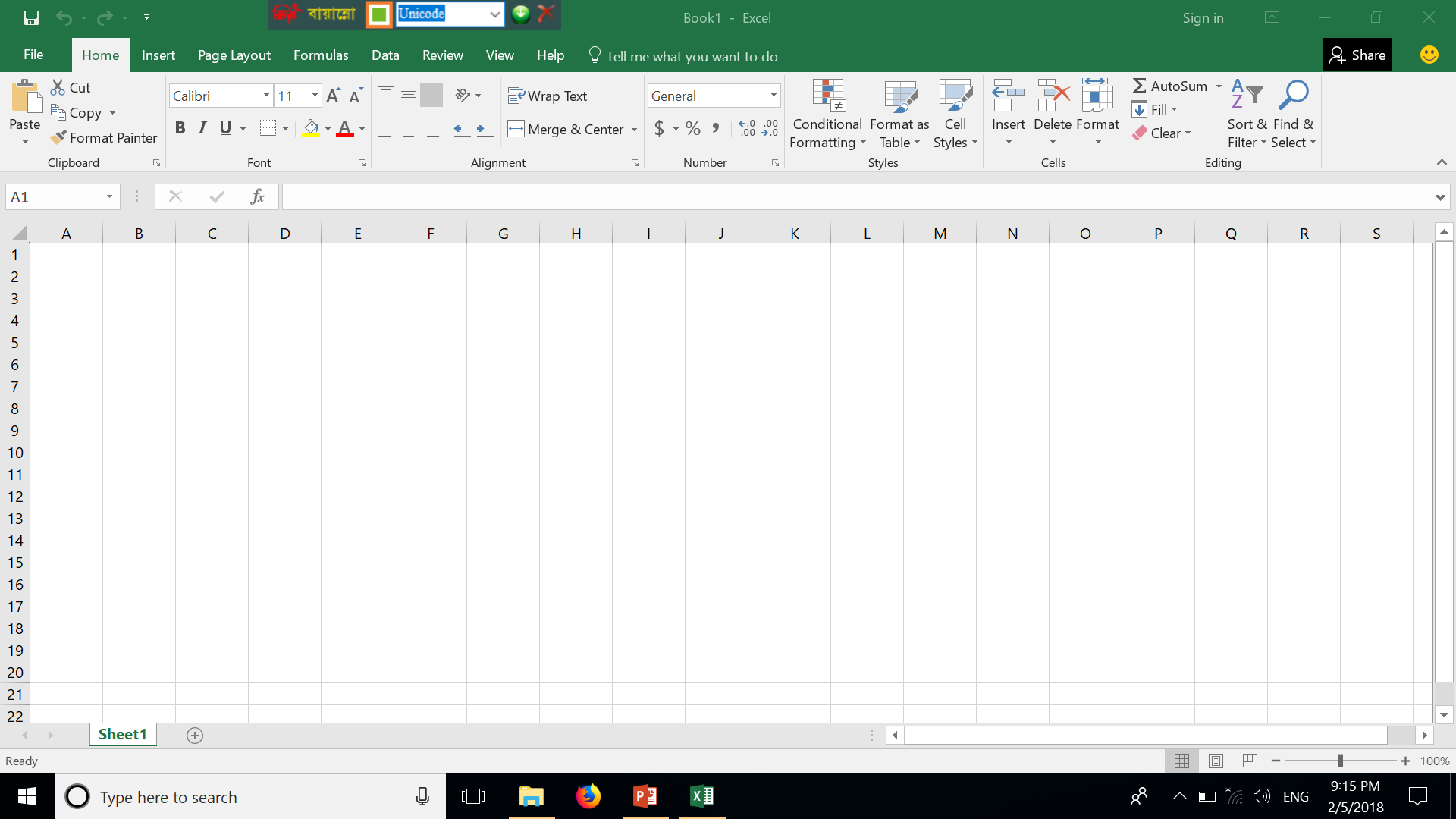 A,B নামে কলাম ও 1,2 নামে রো আছে
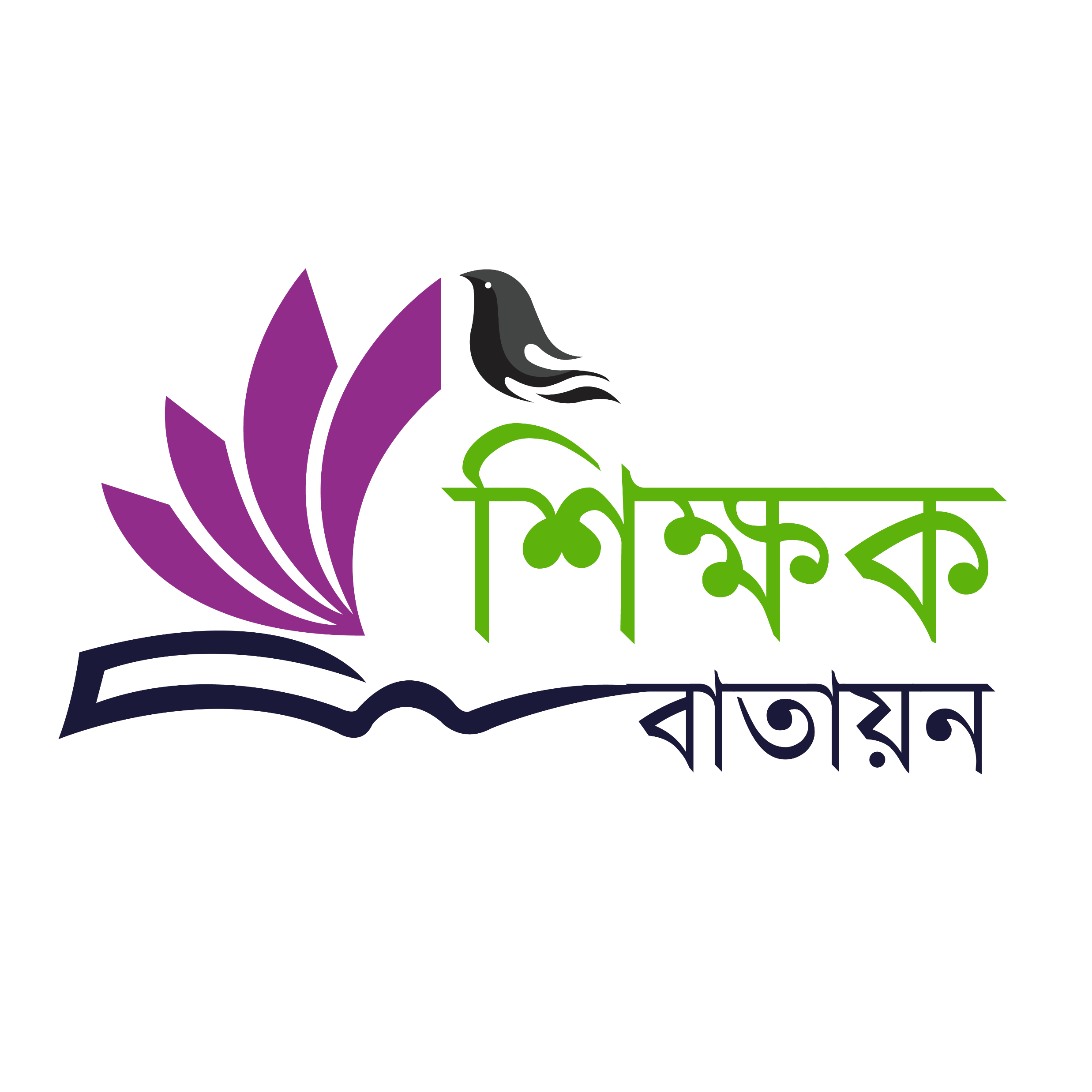 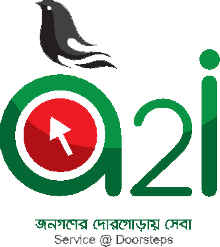 ওপেন অফিস ক্যালক
ভিসিক্যাল
বিভিন্ন প্রকার স্প্রেডশিট প্রোগ্রাম
কেস্প্রেড
মাইক্রোসফট প্রোগ্রাম
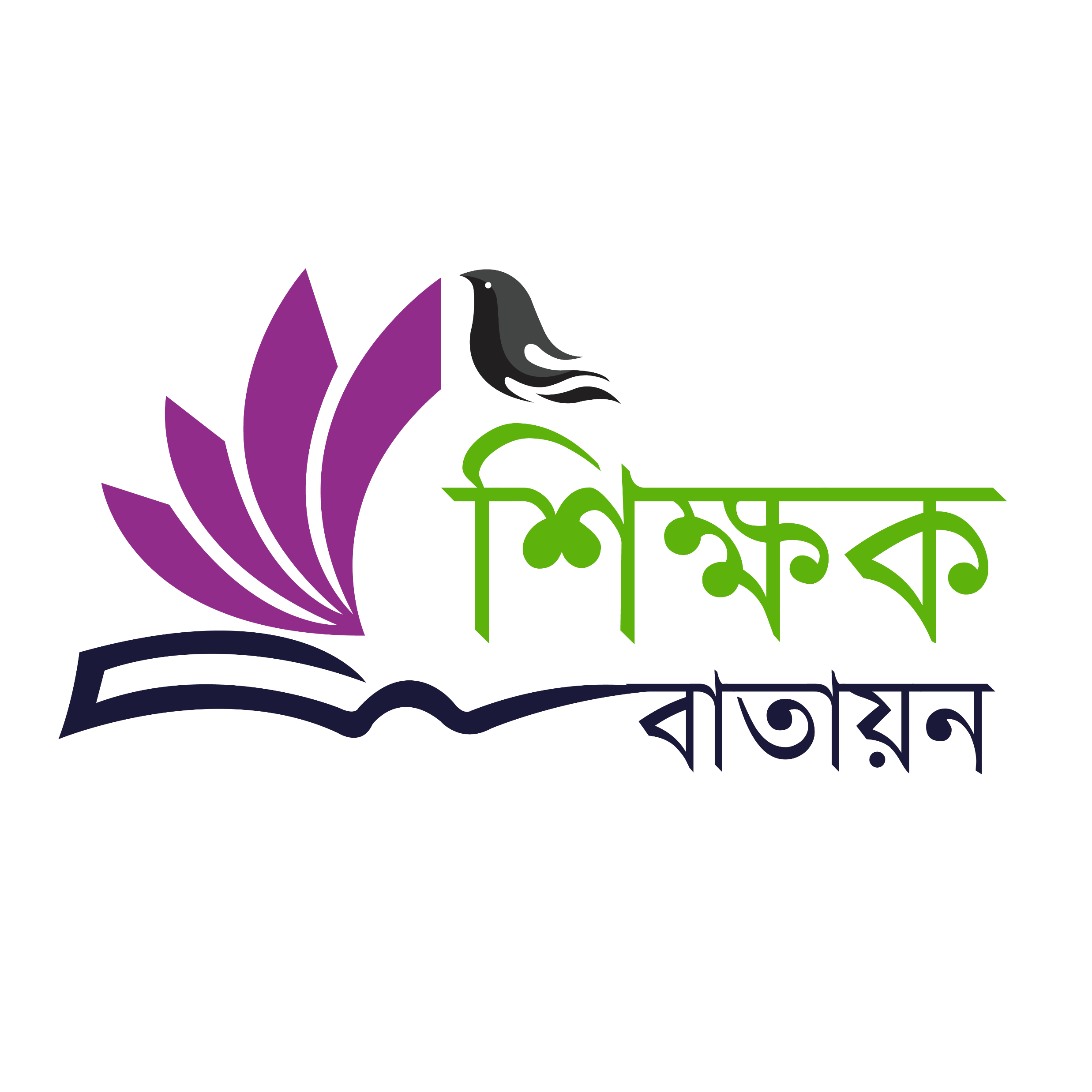 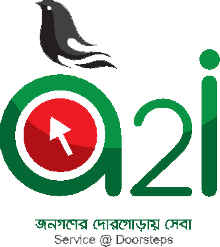 ব্যবহারের ক্ষেত্র
১.উপাত্ত প্রবেশ 
২.হিসাব সম্পাদনা
৩.বিশ্লেষণ
৪.প্রতিবেদন
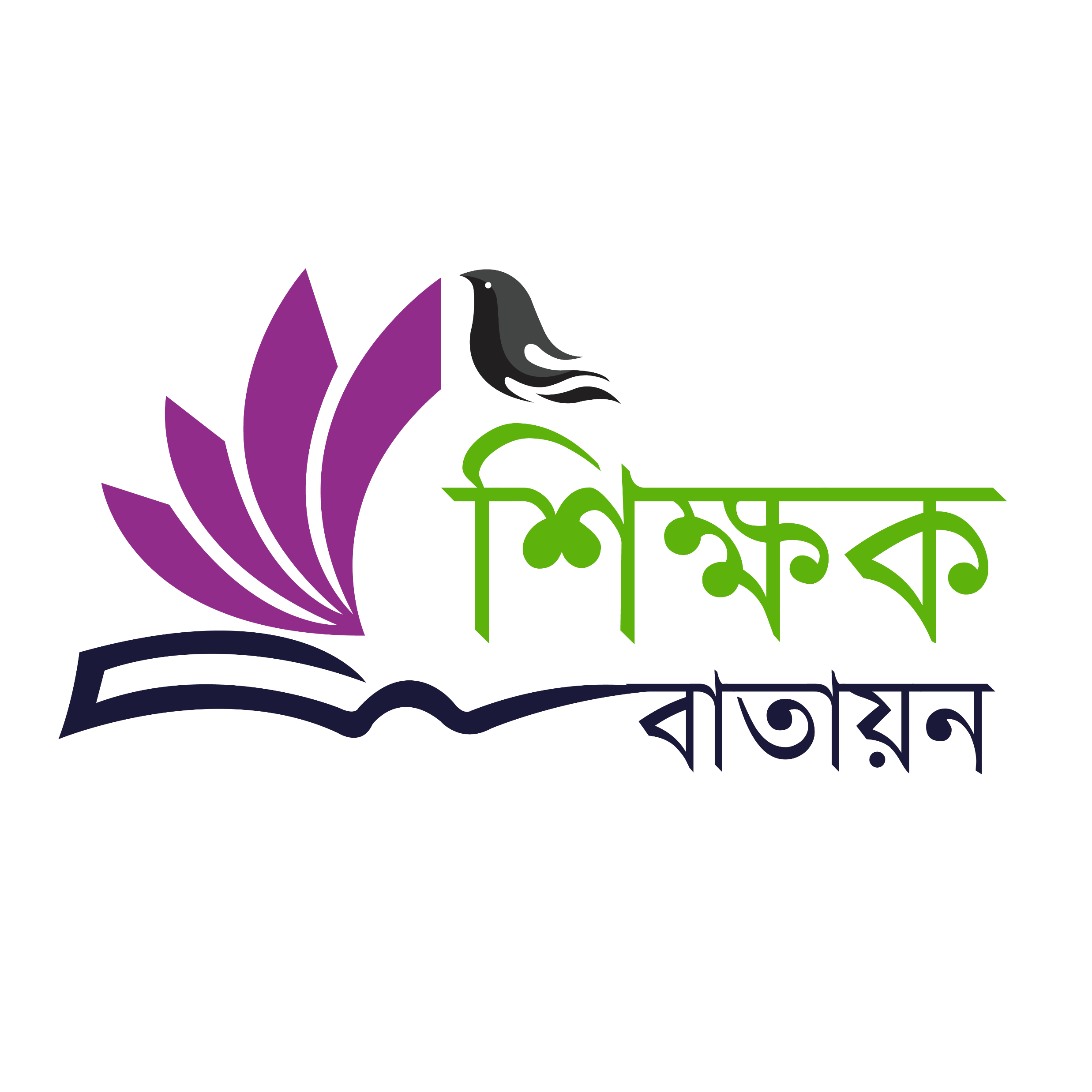 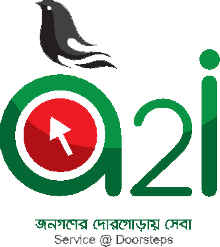 দলগত কাজ
আমাদের প্রত্যাহিক জীবনে কোন কোন সমস্যা সমাধানে স্প্রেডশিট সফটওয়্যার ব্যবহার করতে পারি?
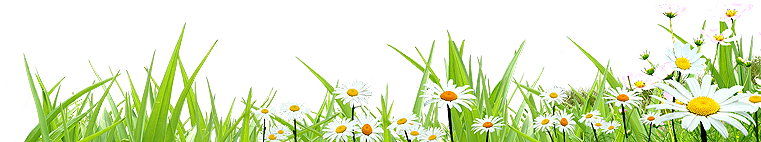 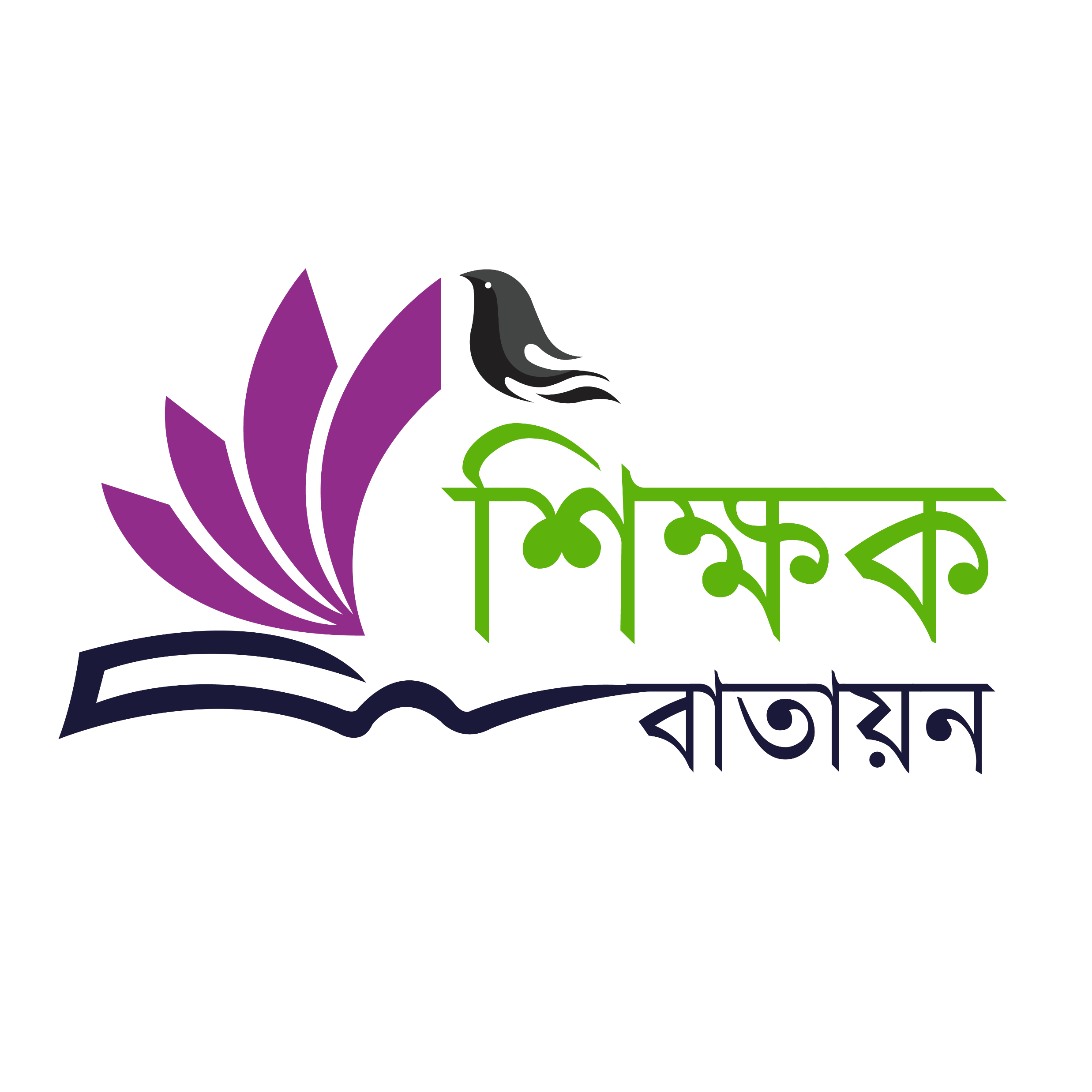 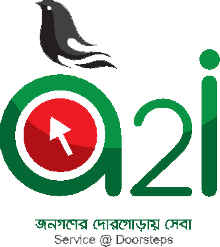 মূল্যায়ন
স্প্রেডশিট অর্থ   কী-
১.ছোট কাগজ 
২.মাঝারি কাগজ
৩.রঙিন কাগজ
৪.   ছড়ানো বড় মাপের কাগজ
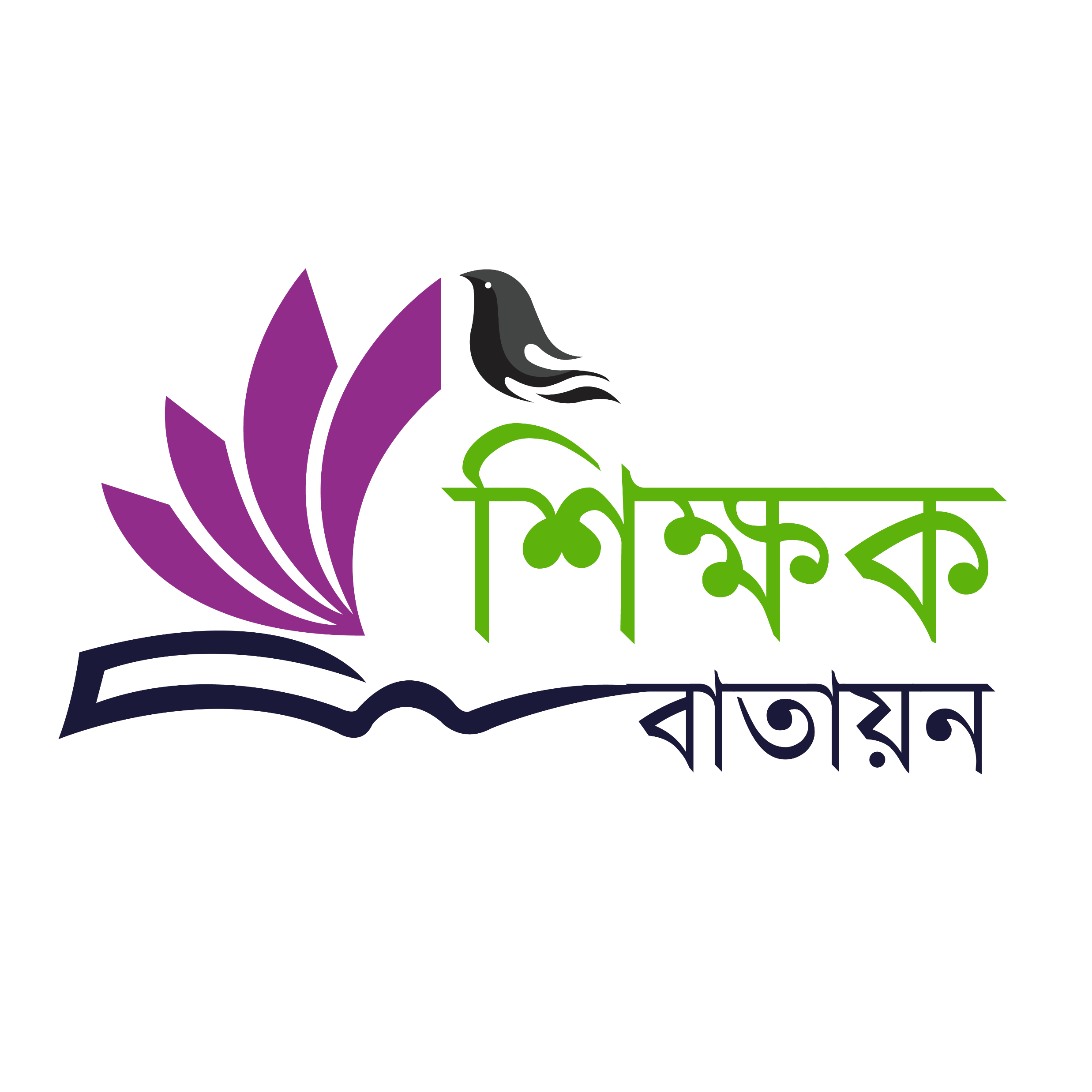 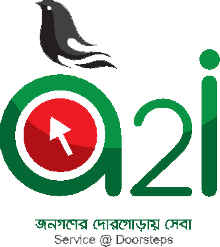 বাড়ির কাজ
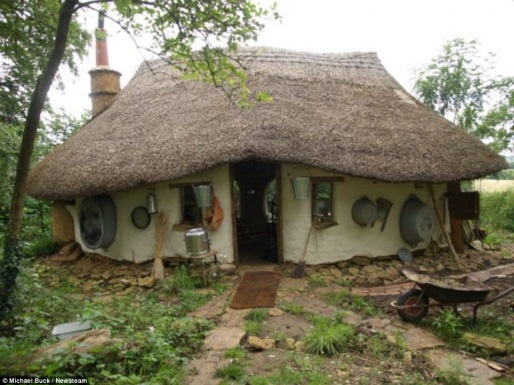 স্প্রেডশিট সফটওয়্যার ব্যবহারের লক্ষ্য ও উদ্দেশ্য লিখ।
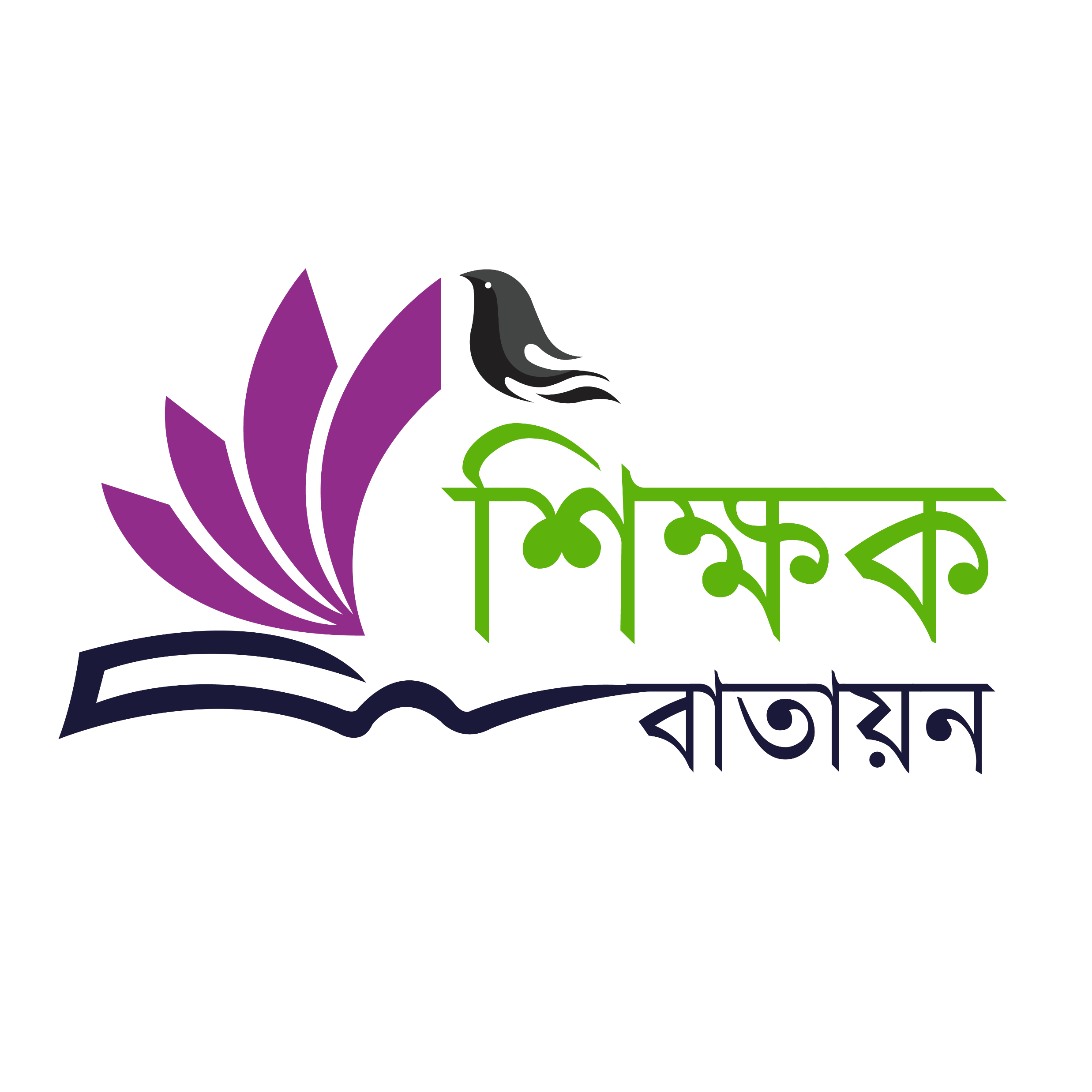 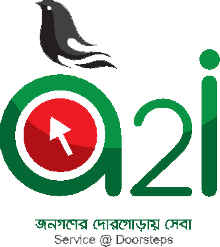 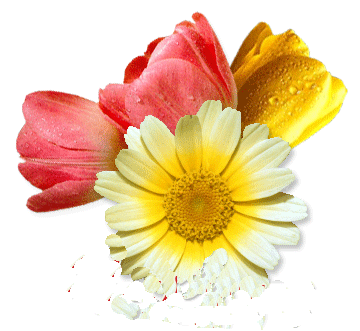 ধন্যবাদ
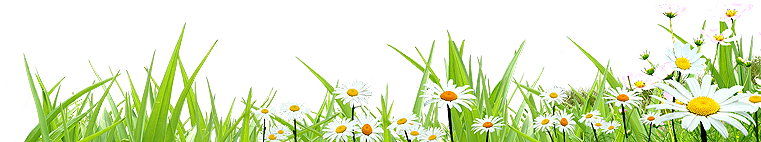 [Speaker Notes: ধন্যবাদ জানিযে পাঠ সমাপ্তি ঘোষনা করব।]